ПУСТИТЕ ДЈЕЦУ К МЕНИ
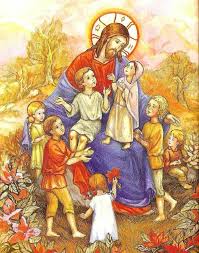 “Пустите дјецу нека долазе к Мени и не браните им, 
јер је таквих Царство Небеско.” (Мт 19,14)
Господ наш Исус Христос много је волио дјецу.

Родитељи чија су дјеца била болесна приносили су их Спаситељу да их Он додирне и исцијели.
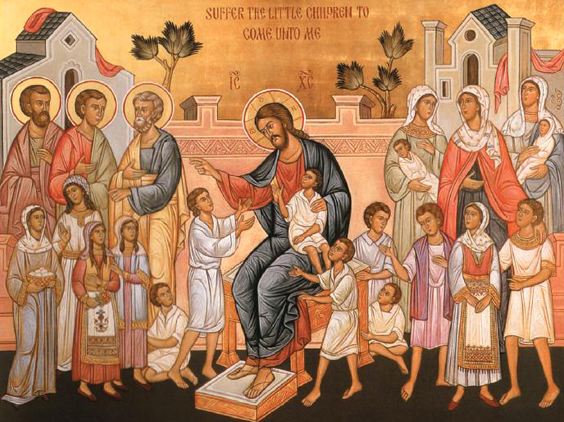 Једном приликом око Христа се окупило много дјеце.
Велика дјечија граја засметала је ученицима па су они рекли родитељима да дјецу склоне у страну.
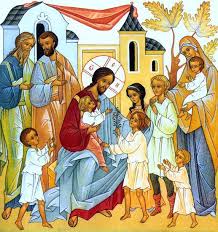 Христос им рече: „Пустите дјецу нека долазе к Мени.”
„Немојте дјеци да браните да Ми прилазе, јер је таквих Царство Небеско.”
„Ко не буде као дијете, чист у своме срцу, неће наслиједити Царство Божје.”
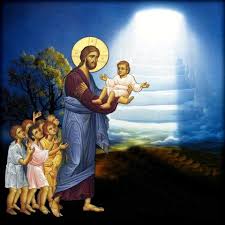 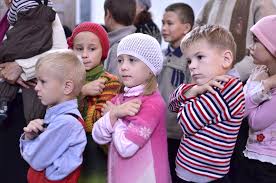 Сва су му дјеца пришла.

Он их је загрлио и све благословио.
Нове ријечи!
Исцијелити – оздравити; ријеч означава оздрављење.
Задатак:
1. Допуни реченице у уџбенику на страни 30!